Kooli liikluskeskkonna ohutuse hindamise juhend
Koostas: Raul Rom
Sissejuhatus
Eesmärk: luua erineva taustaga kasutajale arusaadav, universaalne, LO olulisi tegureid arvestav, riskide võrdlust võimaldav hindamisvahend

Juhendi koostamise aluskool:	Laagri Kool, Veskitammi 22, Laagri, Harju maakond. 
				Arvutusmudeli põhimõtte selgitamiseks on riskide ja tegurite 					valikus olevad Laagri kooli tunnused esitatud kollasel taustal.
Juhendis käsitletud teemad:	1. Ohutu liikluskeskkonna kujundamise põhimõtted
				2. Keskkonna hindamise lähteandmed
				3. Hindamise meetod ja seosed
				4. Liikluskeskkonna ohutegurid 
				5. Ohtu vähendavad tegurid
				6. Kooli liikluskeskkonna ohutuse hindamise tulemus
Ohutu liikluskeskkonna kujundamine
Kuna haridusasutused (koolid, lasteaiad) paiknevad reaalsetest oludest lähtuvalt väga erinevas, unikaalses keskkonnas, siis standardse ruumi kujundamine neid ümbritseval alal pole üldjuhul võimalik. Küll aga saab ja tuleb rakenda liiklusohutust suurendavaid standardseid meetmeid.
Lisaks sõidutee ületuskohtade riskitaseme vähendamisele hõlmab haridusasutuse liikluskeskkonna kujundamine järgmist:
haridusasutuse juurdepääsuteelt lähimasse ühissõidukipeatusse, sõidutee ületuskohale või haridusasutusega seotud objektile (staadion, ühiselamu) liikumise võimaldamine selliselt, et poleks vajadust kõndida teepeenral või sõiduteel;
haridusasutuse juurdepääsuteel ja territooriumil kergliiklejate (jalakäijad, jalgratturid, kergliikuri kasutajad) ja mootorsõidukite liiklusruumi füüsiline teineteisest eraldamine, tagades ka jalakäijate ja jalgratturite/kergliikuri juhtide omavahelise ohutuse;
haridusasutuse juurdepääsuteel ja sõidukiliikluse alal sõidukiirusi ohjeldavate füüsiliste meetmete rakendamine, mis tagaksid vastavalt liikluskorralduse nõuetele suurima lubatud sõidukiiruse 20…30 km/h järgimise;
mootorsõidukiga liiklemise, parkimise ja lasteasutust teenindavate sõidukite ligipääsu korraldamine selliselt, et see võimalikult vähe nõuaks sõidukiga manööverdamist (näiteks tagurdamist) ega varjaks nähtavust;
haridusasutuse juurdepääsuteede ja muude liiklusrajatiste (parklad, platsid) valgustamine;
jalgrataste ja kergliikurite parkimise ohutu ja kasutajasõbralik korraldamine.
Lähteandmed
Aluseks avalikult kättesaadav info				Laagri kool
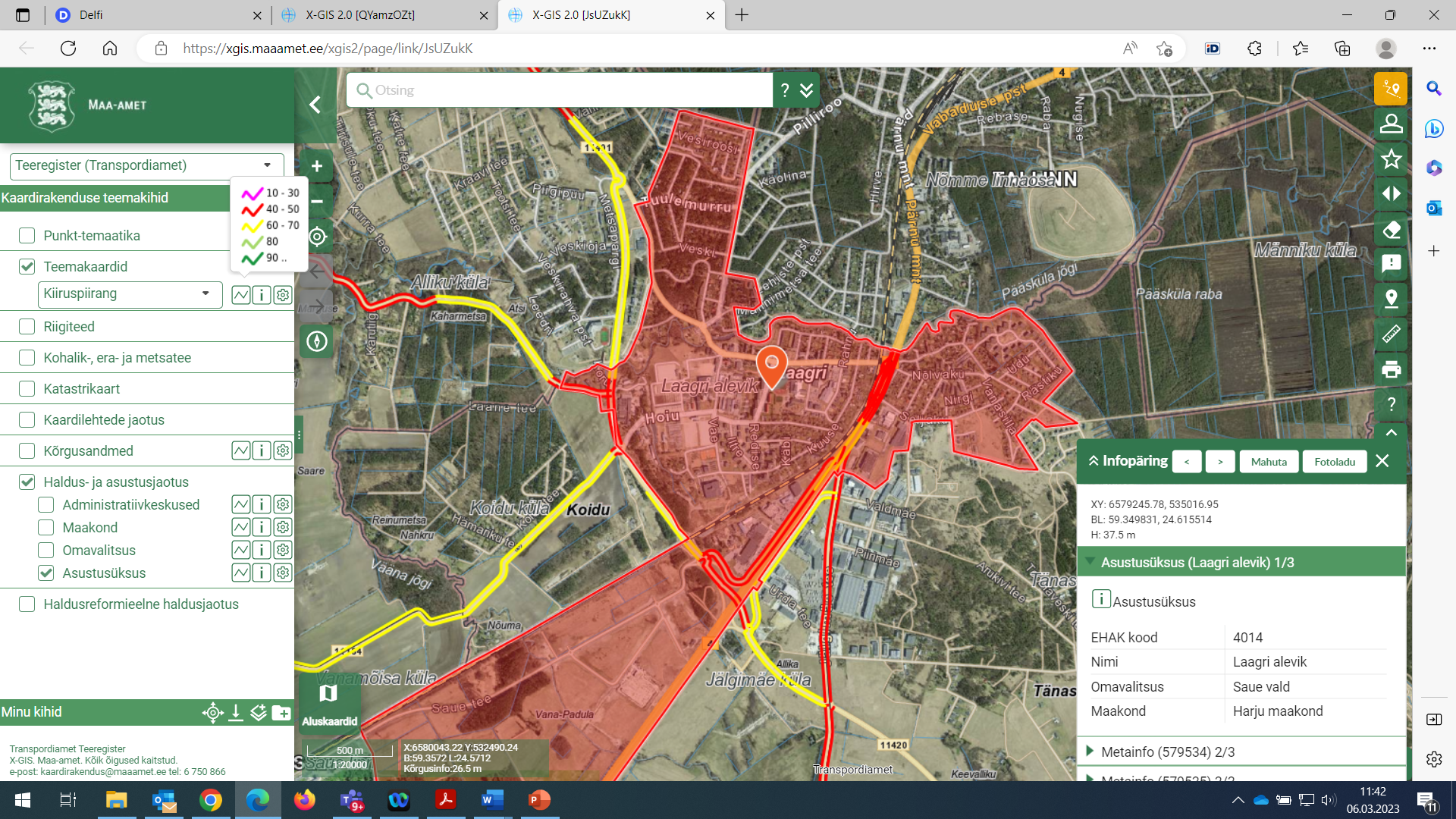 Haldusjaotus ja kooli asukoht
kooli paiknemise piirkonna määramiseks
asula liikluskorraldusega ala täpsustamiseks
NB! Haldusjaotuse piir ei pruugi kattuda asula liikluskorraldusega (LM571 tähistatud alaga)
Maa-ameti kaart teeregistri kihiga 
(M 1:20000)
https://xgis.maaamet.ee/xgis2/page/link/Ma1IQA94
Lähteandmed
Aluseks avalikult kättesaadav info				Laagri kool
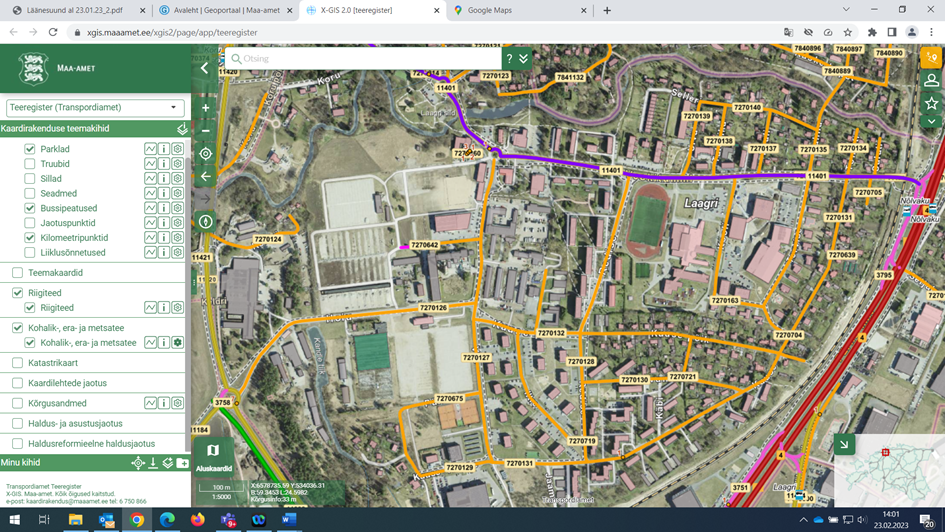 Olulisem teedevõrk 
valikus on numbriga riigiteed ja numbriga kohalikud teed 

Maa-ameti kaart teeregistri kihiga 
(M 1:5000)

https://xgis.maaamet.ee/xgis2/page/link/1sXMSiG2
Lähteandmed
Aluseks avalikult kättesaadav info				Laagri kool
Kool, ühissõidukipeatused, keskused
Info õpilaste arvu, koolibussi graafiku, kooliga seotud objektide, tõmbekeskuste kohta (tee ületuskohtade määramiseks)
Google süsteemi põhiselt ka sõidukiiruste hinnang (kiiruste vahemike väärtused pole teada, kuid tõenäoliselt võib roheline värv iseloomustada kiirusi 50 km/h ja rohkem)
Google ühissõidukipeatustega kaart (mõõtkava ca M 1:5000)
https://www.google.com/maps/@59.3492677,24.617222,16z/data=!5m1!1e1
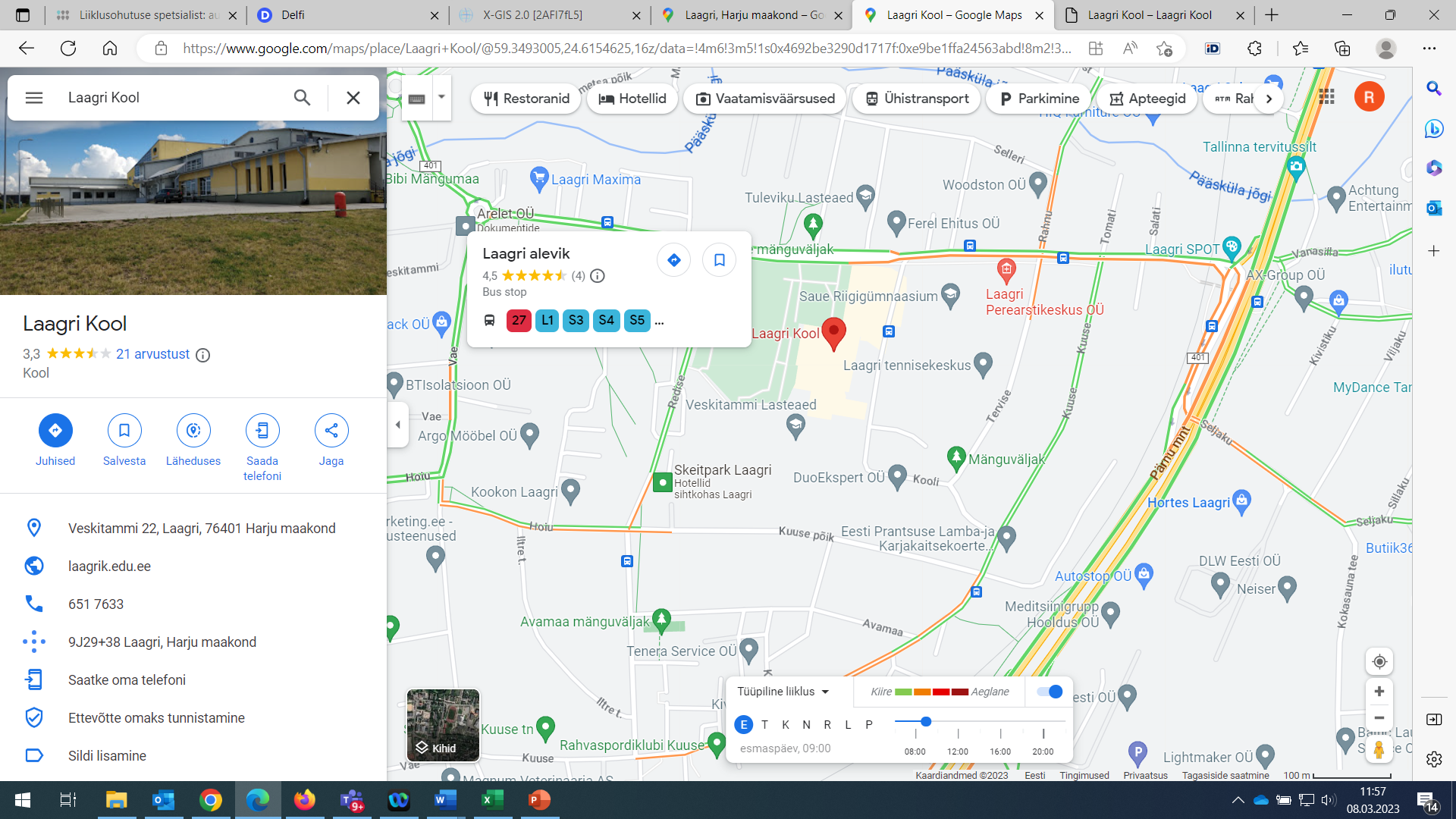 Lähteandmed
Aluseks avalikult kättesaadav info				Laagri kool
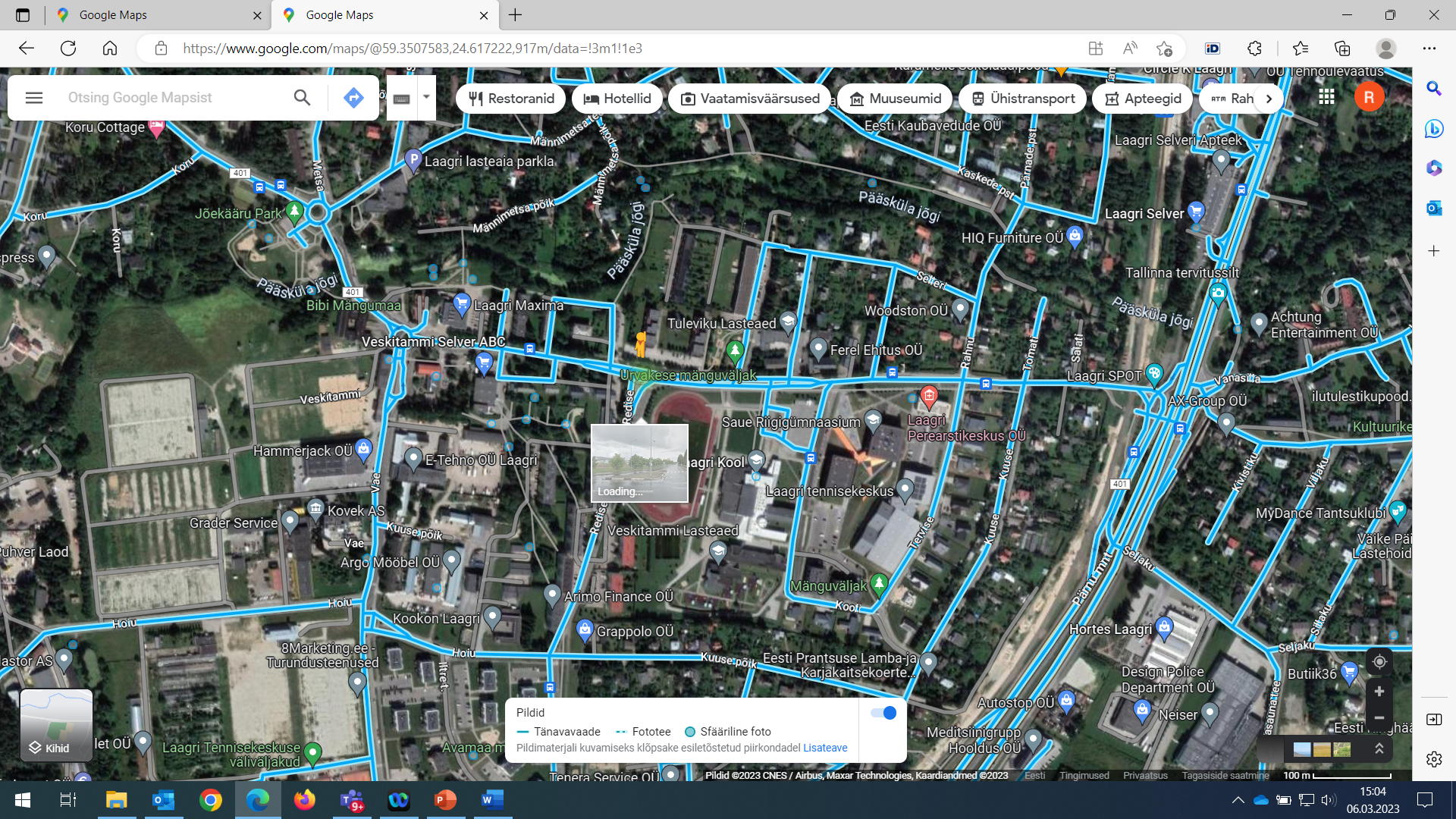 Tänavavaate info
valikus 360 kraadise fotovaatega (googleview) teedevõrk
vaadata, kas info hõlmab kooli ümbritsevaid olulisi, hindamist nõudvaid (numbriga) teid
Google tänavavaate kaardikiht
(M 1:5000)
https://www.google.com/maps/@59.3492677,24.617222,917m/data=!3m1!1e3
Lähteandmed
Aluseks avalikult kättesaadav info				Laagri kool
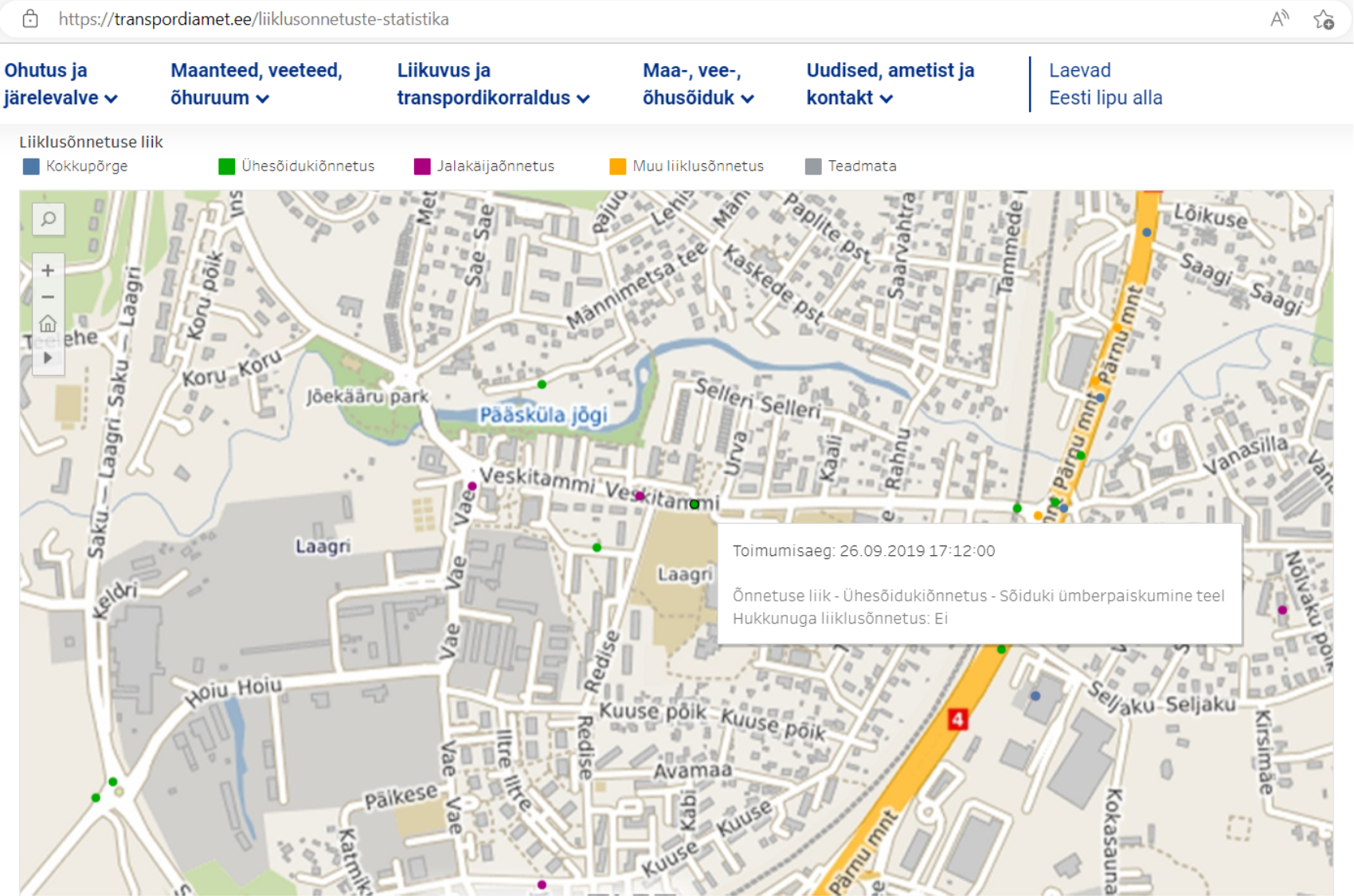 Kannatanuga liiklusõnnetuste info
TRAM LÕ kaart
valikus arvestada toimumisaja järgi jalakäija, jalgratturiga ja kergliikurijuhiga juhtunud õnnetusi, mis vastavad olemasolevale liikluskorraldusele
Aluskaart (ca M 1:5000)
https://transpordiamet.ee/liiklusonnetuste-statistika
Lähteandmed
Aluseks avalikult kättesaadav info				Laagri kool
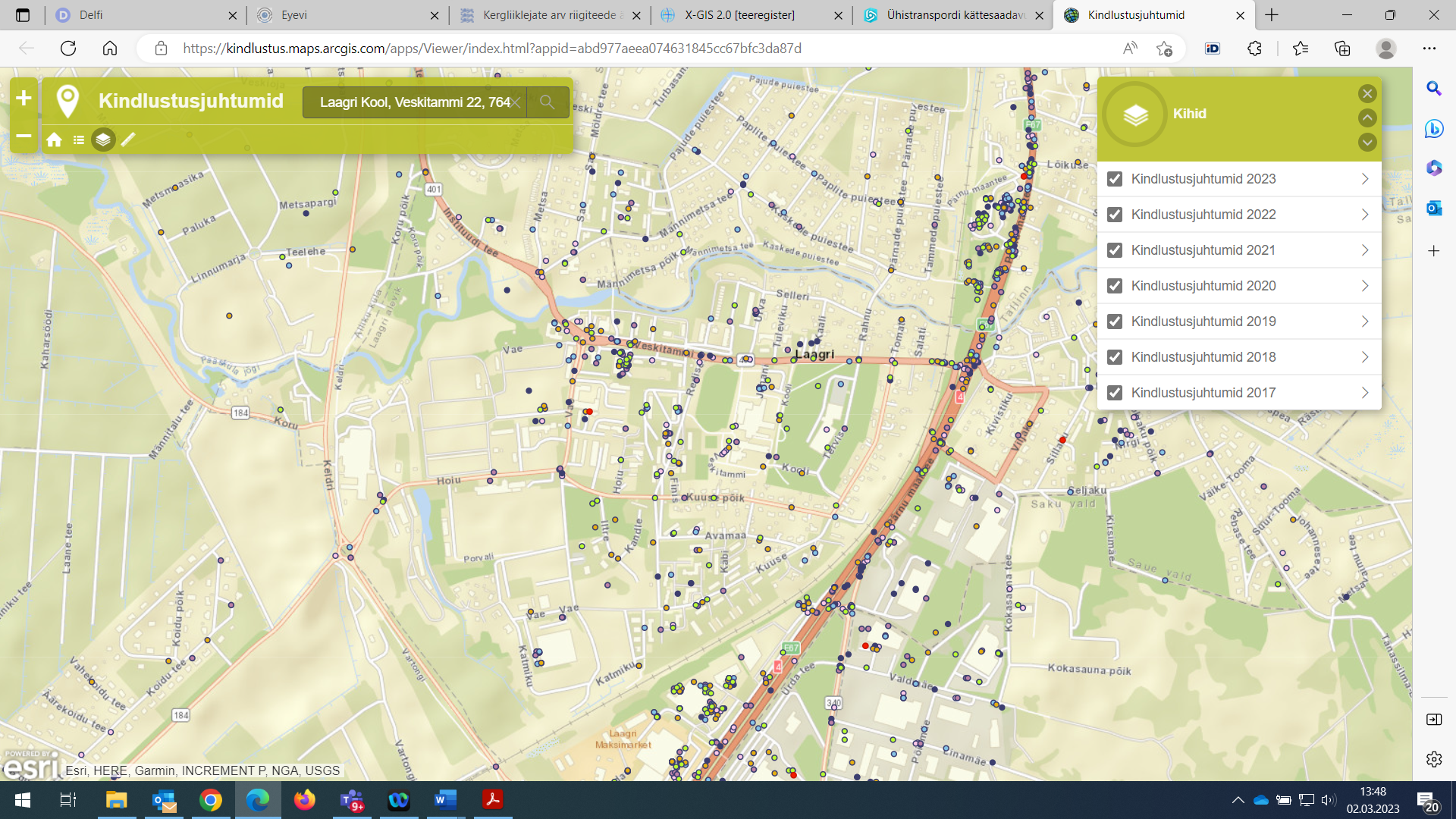 Asjakahjuga liiklusõnnetuste info
LKF LÕ kaart
valikus arvestada toimumisaja järgi õnnetusi, mis vastavad olemasolevale liikluskorraldusele
Hinnata tõenäosust JK, JR, KLJ õnnetuste toimumiseks
Sobivaim hoonestusega aluskaart (ca M:10000)
https://kindlustus.maps.arcgis.com/apps/Viewer/index.html?appid=abd977aeea074631845cc67bfc3da87d
Lähteandmed
Aluseks avalikult kättesaadav info				Laagri kool
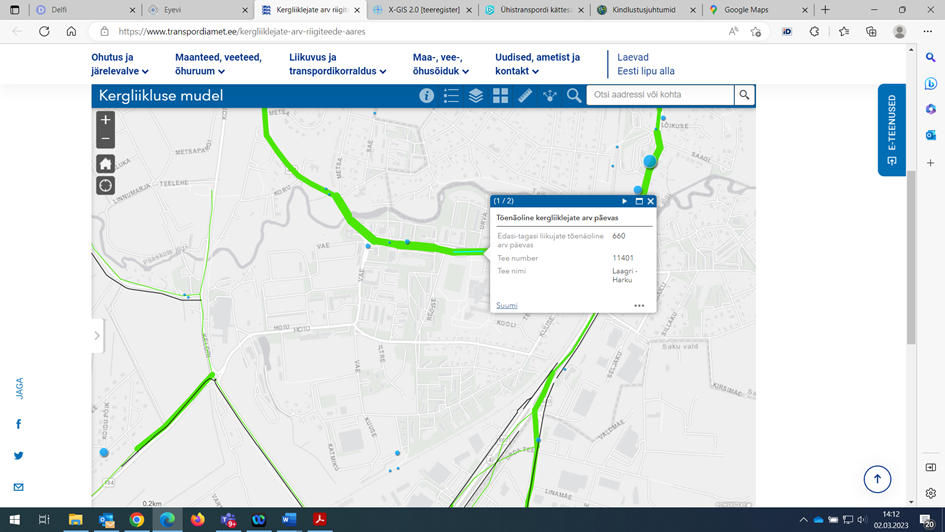 Kergliiklejate arv riigiteede ääres
võimaldab hinnata sõidutee ületamise sagedust (näiteks ühissõidukile, elurajooni, kauplusse, staadionile vms kohta minekuks, mis paikneb teisel pool teed)
puudub info KOV teede kohta, kuid sisaldab infot asulat läbivate riigiteede kohta
https://www.transpordiamet.ee/kergliiklejate-arv-riigiteede-aares
Lähteandmed
Aluseks avalikult kättesaadav info				Laagri kool
Kooli lähiümbrus 
kooli katastriüksus koos külgneva transpordimaa ning olulisemate (numbriga) teedega
võimaldab kooli territooriumil paiknevate liiklusrajatiste tuvastamist
Maa-ameti katastriüksuste kaart
(M 1:2000)
https://xgis.maaamet.ee/xgis2/page/link/-ceWFVLz
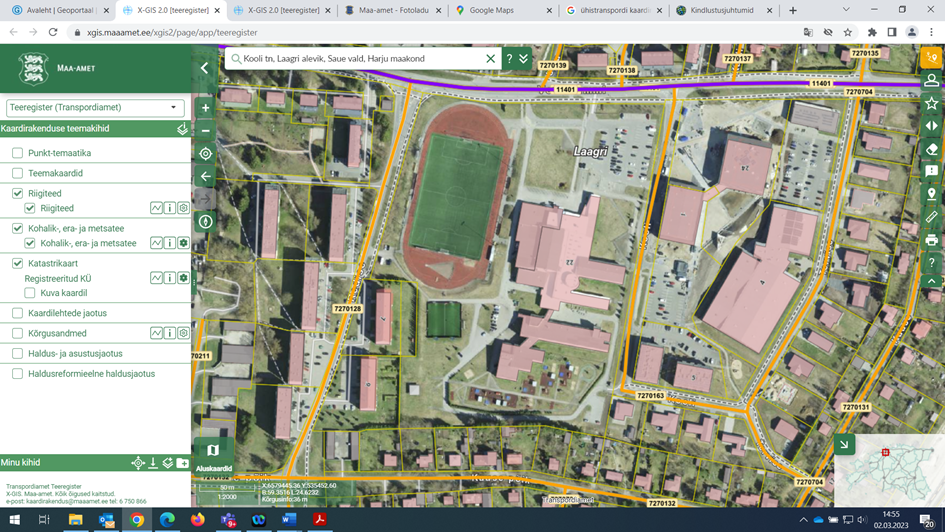 Lähteandmed
Aluseks avalikult kättesaadav info				Laagri kool
Liiklusrajatised 
info liiklusrajatiste ja nende mõõtude kohta

Maa-ameti ortofoto kaardikiht 
(M 1:300–1:500)
https://xgis.maaamet.ee/xgis2/page/link/2AFI7fL5
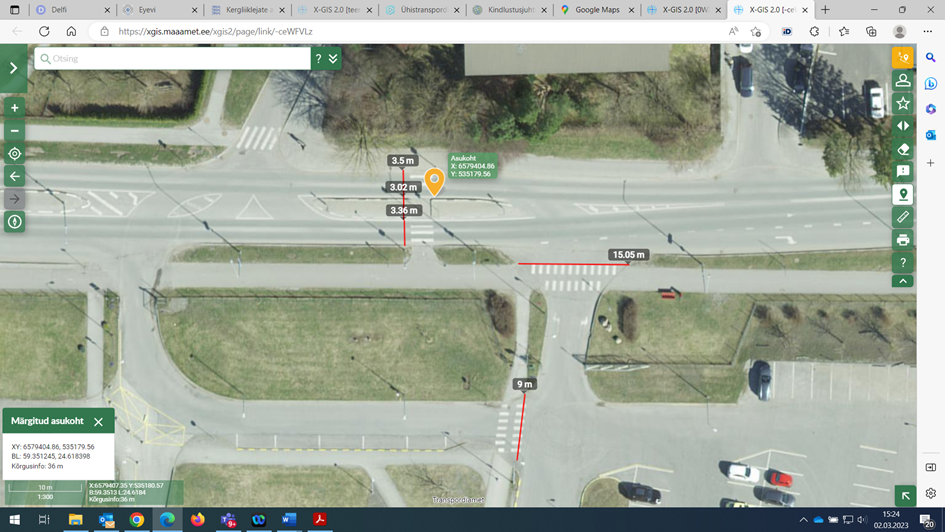 Lähteandmed
Aluseks avalikult kättesaadav info				Laagri kool
Liikluskeskkonna- ja tänavavaated
info liikluskorralduse kohta
NB! Jälgida jäädvustamise aega, et fotol kujutatu tegelikule olukorrale vastav
Google tänavavaade 
- üldine formaat:
https://goo.gl/maps/aMYYJhfTiWCvY7z1A
- riigitee formaat (sisaldab infot ka riigiteede piirkiiruste ja liiklussageduste kohta) 
http://tanel.jairus.ee/libavideo.php?tee=11401&meeter=551&suund=1
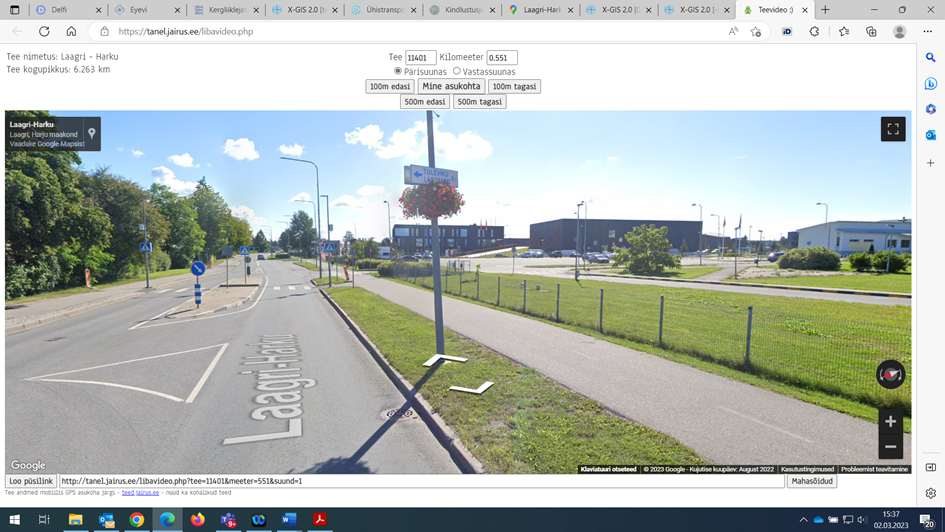 Lähteandmed
Aluseks avalikult kättesaadav info				Laagri kool
Kohapealne vaatlus
vajalik digitaalselt kogutud info täpsustamiseks, andmetes puuduvate lünkade täitmiseks
vajadusel liikluskäitumise ja liikluse jälgimiseks, loendamiseks ja mõõtmiseks (väiksemas ajaühikus loendatud tulemusele on võimalik anda üldistav hinnang pikema ajaperioodi jaoks)
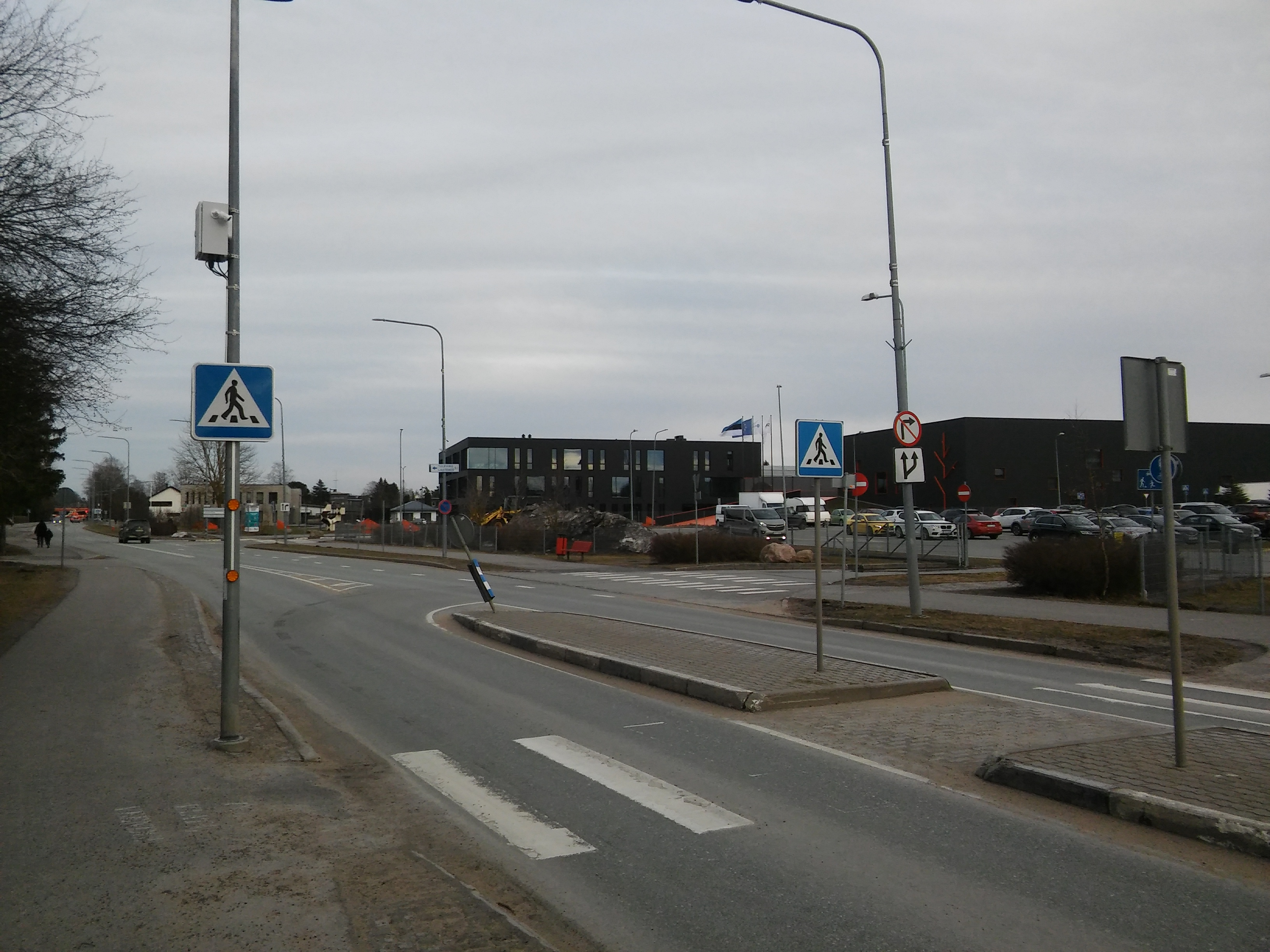 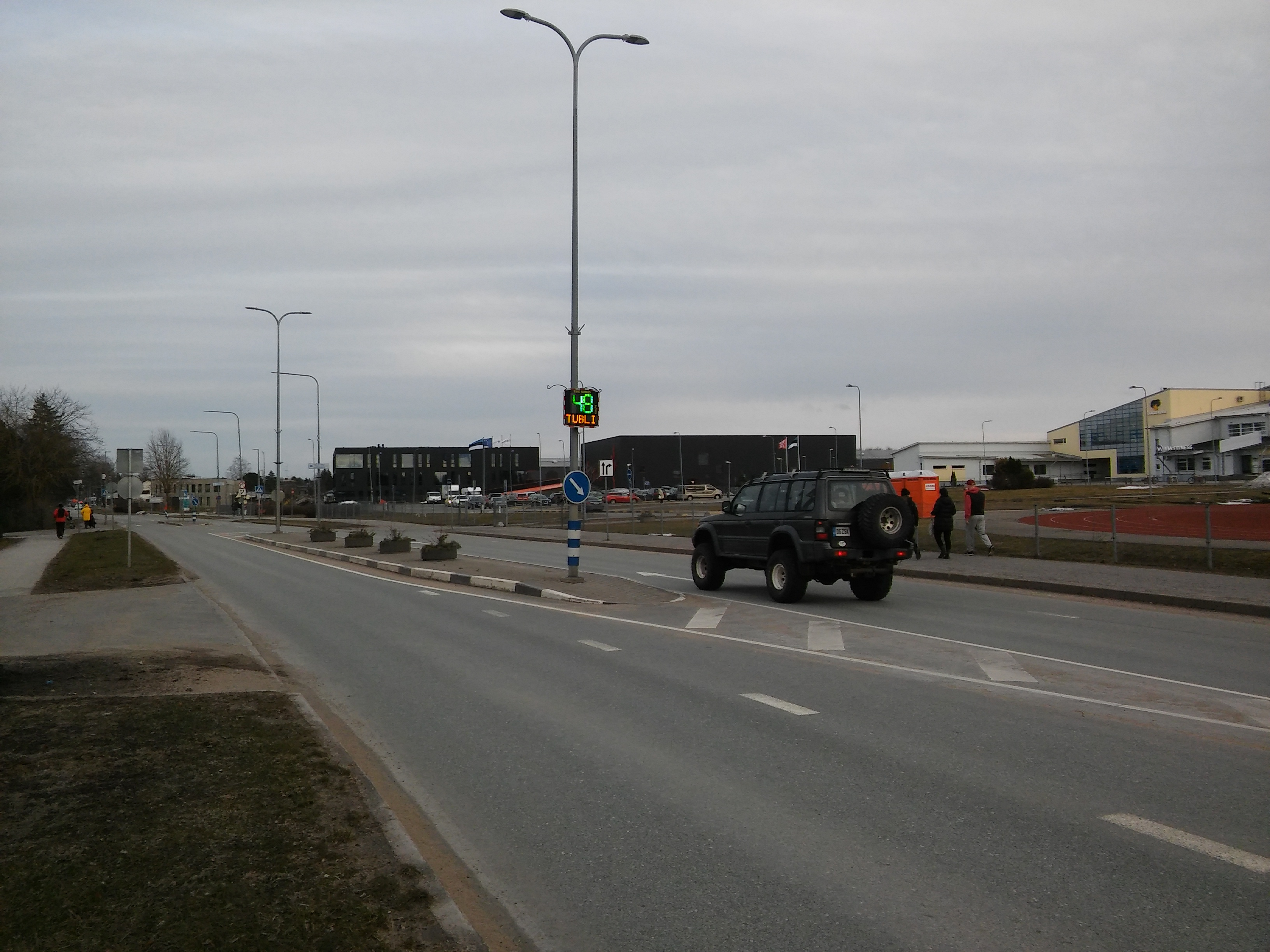 Vaatluse käigus tehtud fotodel on näha ülekäigurajale paigaldatud elektrooniline jalakäijate tuvastamise süsteem ning kiirustabloo, mis varem salvestatud kaardivaadetel veel puudus
Meetod ja seosed   I
Kooli lähiümbruse ohutuse hindamine
Koondtulemuse jaoks hinnatakse eraldi kooli territooriumi koos sinna viivate ühendusteedega, mis ei nõua läbiva liiklusega sõidutee ületamist (kooli lähiümbrus) ning vajadusel sellega külgnevat liiklusruumi (sõiduteede ületuskohad).
Omavaheliseks võrdluseks saadakse kaks arvulist tulemust, millest üldise riskihinnangu jaoks suurem arvuline väärtus iseloomustab kõrgemat riski – prioriteetide selgitamiseks, millega esmajoones tegeleda tuleb.
Kooli lähiümbruse liiklusriski alusväärtus määratakse kooli paiknemise piirkonna, selle läheduses paikneva tee parameetrite ning liiklusvoo järgi, iseloomustamaks üldist liiklusohutuse fooni.
Kooli lähiümbruse liiklusohud ja ohutust suurendavad meetmed on väljendatud vastava tunnuse ja selle mõju iseloomustava arvulise väärtuse kaudu.
Kooli lähiümbruse liikluskeskkonna riskiväärtuse leidmiseks ohutegurid ja ohutust suurendavad tegurid korrutatakse.
Üldjuhul (kannatanutega liiklusõnnetuste arvust ja raskusastmest lähtudes) peaks kooli lähiümbruse liikluskeskkond saama madalama riskiväärtuse kui sellega külgnev liiklusruum. Aga võimalikud on ka erandid.
Hindamisvahend on kujundatud sõidutee ületuskoha ohutuse hindamise metoodikaga samas süsteemis ning võimaldab tulemuste võrdlust samal skaalal (vt järgmine slaid). Valdavalt peaks kooli lähiümbruse hinnang jääma väikese (R < 5) või keskmise (5 < R < 10) liiklusriski piirkonda, harvematel juhtudel ka suure (10 < R < 15) liiklusriski alasse.
R < 5
5 < R < 10
10 < R < 15
15 < R
riskigrupp  IV
riskigrupp   III
riskigrupp    II
riskigrupp  I
Meetod ja seosed   II
Sõidutee ületuskohtade ohutuse hindamine
Sõidutee ületuskohtade liiklusrisk arvutatakse vastava arvutusmudeli põhjal
Tulemuste järgi moodustuvad sõidutee ületuskohtade riskigrupid järgmiselt:
Risk on keskmine
Risk on väga suur
Risk on suur
Risk on väike
Ühe sõidurajaga tee või 1+1 sõidurajaga, ohutussaarega ja alla 50 km/h kiiruspiiranguga kahesuunaline tee
Sissesõidutee
1+1 sõidurajaga, ohutussaarega või ohutussaareta kahesuunaline tee
1+2; 2+2 sõidurajaga, eraldusriba või ohutussaarega kahesuunaline tee
2 või enama sõidurajaga ühesuunaline tee
2+2 või enama sõidurajaga, ohutussaareta kahesuunaline tee
Reguleerimata ülekäigurajaga tee ristlõike tüüplahendused erinevate riskigruppide puhul:
Kooli lähiümbruse liiklusriski alusväärtus
Määratakse suurima liiklusriskiga tee järgi, mille mõjualas kool paikneb
Liiklusriski  alusväärtus
2
3
5
Kollasel taustal olevad väärtused on Laagri kooli tunnuste kohta
Kooli läheduses paikneb või kooli jõudmiseks tuleb valdavalt ületada järgmiste tunnustega sõidutee: 
Linnaosa sisene juurdepääsutänav, väiksemat asulat läbiv või väljaspool asulat paiknev väikese liiklussagedusega tee (AKÖL alla 3000 - tee liigi järgi valdavalt kõrvaltänav, kvartalisisene tänav, kõrvalmaantee, kohalik maantee). Tee ristlõikes sõiduradu 1 või 1+1, ristmikud kanaliseerimata, sõidutee ületuskoht tavaliselt ilma ohutussaareta.
Linna magistraaltänavalt hargnev juurdepääsutänav, asulat läbiv või väljaspool asulat paiknev keskmise liiklussagedusega tee (AKÖL 3000-6000 - tee liigi järgi jaotustänav, põhimaantee ja tugimaantee; aga ka suure liiklussagedusega kõrvaltänav ja kõrvalmaantee). Tee ristlõikes sõiduradu 1+1, ristmikud kanaliseeritud, sõidutee ületuskoht tavaliselt ohutussaarega.
Linna või linnaosa läbiv või väljaspool asulat paiknev suure liiklussagedusega tee (AKÖL suurem kui 6000 - tee liigi järgi valdavalt põhimagistraal, jaotusmagistraal, põhimaantee). Tee ristlõikes sõiduradu 1+1, 2+2 või rohkem, ristmikud kanaliseeritud, sõidutee ületuskoht enamasti kas eritasandiline, eraldusriba või ohutussaare kaudu või fooriga reguleeritud.
Kooli lähiümbruse liiklusriski alusväärtus tuleb valida kooli läheduses oleva suurema liiklusriskiga tee järgi. Kõrgem liiklusriski alusväärtus tuleb valida ka tee liigi valikus kahtlemise korral.
Kooli paiknemise ja tee mõjuala skeem
õueala
jaotustänav
kõrvalmaantee
tugimaantee
põhimaantee
magistraaltänav
(põhimagistraal,  jaotusmagistraal)
põhimaantee AKÖL>6000
kõrvaltänav
kvartali sisene tänav

kõrvalmaantee AKÖL<3000
Tee mõjust tulenevat liiklusriski tuleb arvestada kooli asukohta valides. Hiljem seda reeglina muuta ei saa.
Ohutegurid   I
Ohuteguri väärtus
0,7
0,8
1,0
1,3
1,5


1,3

1,5
Üldist riskifooni määrava tee suurim lubatud sõidukiirus:		kuni 30 km/h	
							40 km/h		
							50 km/h		
							60 km/h	
							70 km/h	või rohkem
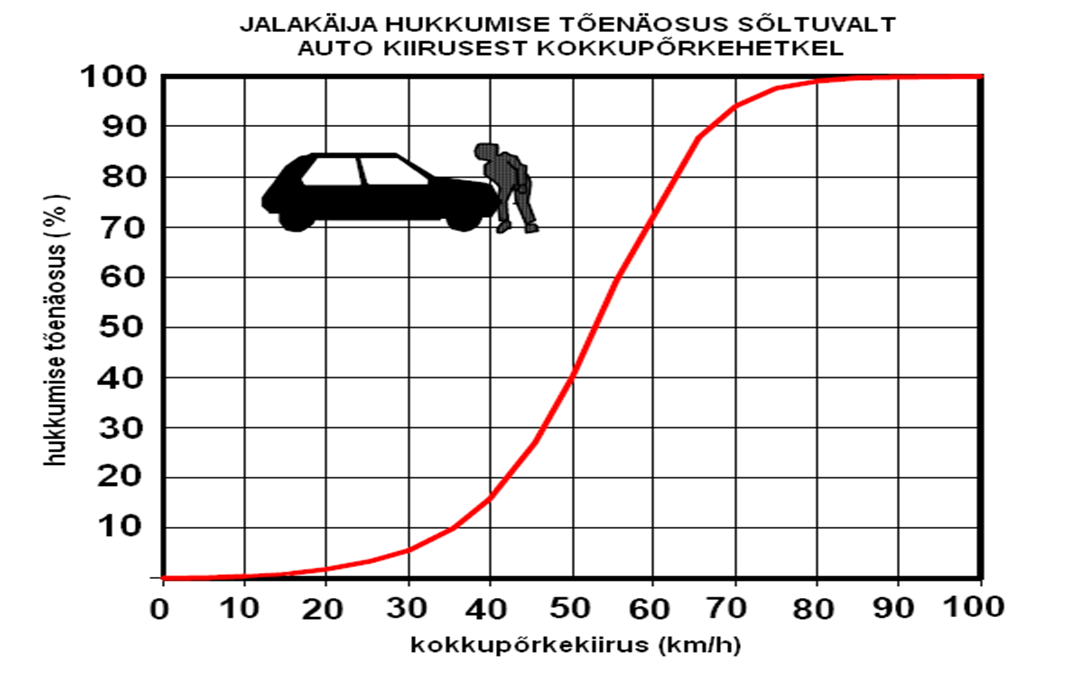 Sõidukiiruse ohutegur väljendab kiiruse mõju liiklusõnnetuse toimumise tõenäosusele ja selle tagajärgedele.
Kooli territooriumil (katastriüksusel) või kooli juurdepääsuteel mootorsõidukite ja jalakäijate ühises liiklusruumis on juhtunud sõiduki liikumisest tulenenud, asjakahjuga liiklusõnnetusi
Kooli territooriumil (katastriüksusel) või kooli juurdepääsuteel mootorsõidukite ja jalakäijate ühises liiklusruumis on juhtunud sõiduki liikumisest tulenenud, kannatanuga liiklusõnnetusi
Kooli territooriumil juhtunud liiklusõnnetused väljendavad kiiret asjaolude täpsustamise ja ohutusmeetmete rakendamise vajadust.
Ohutegurid   II
Kooli lähiümbruse liiklusriski suurendavate asjaolude tunnused ja tegurite mõju iseloomustav väärtus
Ohuteguri väärtus
1,4
1,2
1,3
1,1
1,2
1,2
1,2
1,1
1,1
Kergliiklejate ja mootorsõidukite liiklusruum pole teineteisest füüsiliselt eraldatud
Kergliiklusteede ja mootorsõidukiga juurdepääsuteede lõikumine
Sõidukite tagurdamine kergliiklejate ja mootorsõidukite ühiskasutusega alal
Kergliiklejate ja mootorsõidukite ühiskasutusega ala kasutavad kaubikud ja veokid 
Korraldamata mootorsõidukite parkimine (pargitakse selleks määramata või juhuslikus kohas)
Ohtlik või korraldamata peatumine (õpilaste kooli toomisel või koolist viimisel on oht sõidukist väljuvatele või sõidukile minevatele inimestele)
Nähtavus on piiratud hoonete, rajatiste, haljastuse tõttu
Liikluskorraldusvahendid (liiklusmärgid, märgistus) puuduvad, on varjatud või kulunud
Kergliiklustaristu seisukord on halb või ligipääsetavus raskendatud (nt lagunenud teekate, kõrged äärekivid jms)
Ohutegurid   III
Kooli lähiümbruse liiklusriski suurendavate asjaolude tunnused ja tegurite mõju iseloomustav väärtus
Ohuteguri väärtus
1,1
1,2
1,2
1,2
1,3
1,2
1,2
1,1
Kergliiklustee pole nõudlusele vastav (tee puudub või on kasutajate hulga suhtes liiga kitsas)
Valgustus on vähene või puudub			
Sõidutee ettenähtud (väljaehitatud) ületuskoht paikneb valesti või puudub (sõidutee ületamist alustatakse juhuslikus kohas)
Kõndimise vältimatus (nt sõidutee ületuskohani või peatusesse) teepeenral või sõiduteel 
Ühissõidukipeatuste nõuetele mittevastav asetus (sõidutee ületamise oht nähtavust varjava bussi eest)
Ühissõidukipeatustes ootealade puudumine (ühissõidukit tuleb oodata teepeenral või sõiduteel)
Valdavalt eiratakse liikluskorralduse nõudeid sõidukiiruse, peatumise või parkimise kohta
Muud olulised, eespool nimetamata ohud
Ohutusmeetmed
Ohutust suurendavate tegurite väärtus
0,8
0,9
0,9
0,9
0,9
0,9
Kooli lähiümbruse liiklusriski vähendavate meetmete tunnused ja tegurite mõju iseloomustav väärtus
On olemas liikluse rahustamise füüsilised meetmed (tõstetud ületuskohad, künnised jms)
On olemas jalakäijate ja sõidukite liikumist suunavad ja tõkestavad piirded (nt territooriumi ümbritsev aed)
Õpilaste vedu on valdavalt korraldatud koolitranspordiga või ühissõidukile minekuks ei pea ületama läbiva liiklusega sõiduteed
Jalakäijaliiklus ja kergliikurite- ning jalgrattaliiklus on teineteisest eraldatud
Jalgrataste ja kergliikurite parkimine on korraldatud selleks ette nähtud alal, arvestades  ligipääsetavust ja parkimise nõudlust 
Muud olulised, eespool nimetamata ohutusmeetmed
Kui valikus oleva ohutunnuse või ohutusmeetme kohta andmed puuduvad, võib selle riskiarvutuse mudelis arvestamata jätta. Arvutusteguri väärtus (vaikimisi väärtus 1,0) sel juhul tulemust ei mõjuta.
Liikluskeskkonna ohutuse hindamise tulemus
Kooli lähiümbruse liiklusrisk    Ohtlikuma teeületuskoha liiklusrisk
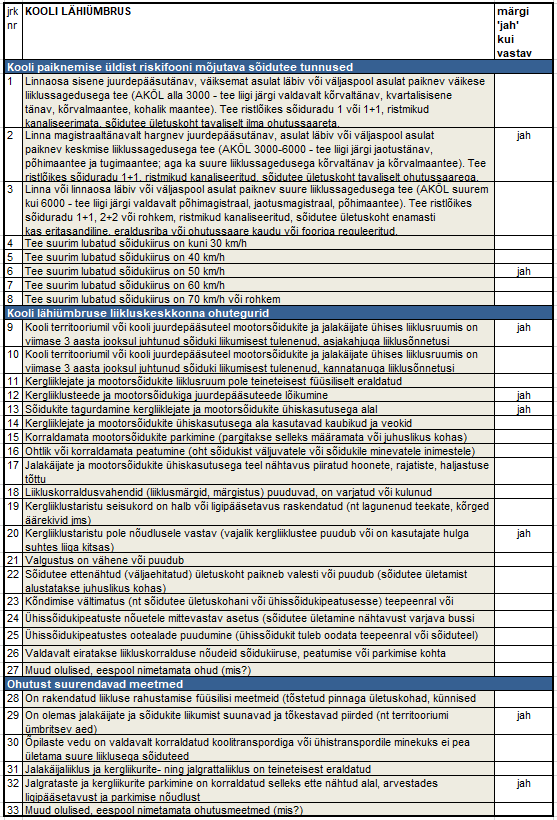 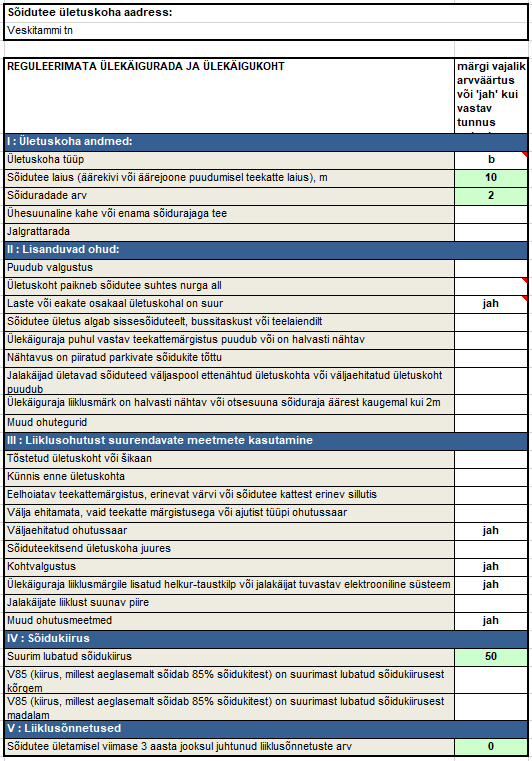 Tulemus arvutusmudeli järgi:
Risk (kooli lähiümbrus) = 5,4 
Risk (tee ületuskoht) = 5,6
R < 5
5 < R < 10
10 < R < 15
15 < R
riskigrupp IV
Risk on väike
riskigrupp   III
Risk on keskmine
riskigrupp  II
Risk on suur
riskigrupp  I
Risk on väga suur
Liikluskeskkonna ohutuse hindamise tulemus
Kooli ümbruse üldine liiklusrisk 		
Vastava arvutusmudeli tulemustest lähtudes:
1. kooli lähiümbruse liiklusriski väärtus (kooli paiknemise keskkonna, kooli ümbruse ohutegurite ja ohutust  suurendavate tegurite järgi) R=5,4
2. Sõidutee ületuskoha liiklusriski väärtus (kooli läheduses paikneva suurema liiklusriskiga sõidutee ületuskoha parameetrite järgi) R=5,6
Kooli ümbruse üldine liiklusrisk on määratud kõrgema, antud juhul sõidutee ületuskoha riskiväärtuse järgi R=5,6


Seega kuulub Laagri kool riskiväärtuse skaalal keskmise [ 5 < R < 10 ] liiklusriskiga gruppi
Ühetaolisel metoodikal põhineva arvutusmudeli tulemuste põhjal on võimalik hinnatud koolid riskiväärtuse skaalal reastada ja olukorra parandamiseks ohutegureid vähendada või ohutust suurendavaid meetmeid lisada.
Kooli ümbruse liiklusriski arvutusmudelit saab kasutada ka mistahes muu objekti liikluskeskkonna ohutuse hindamiseks
Küsimuste korral palun pöörduda Transpordiameti vastava piirkonna eksperdi poole.Kontaktandmed SIIN